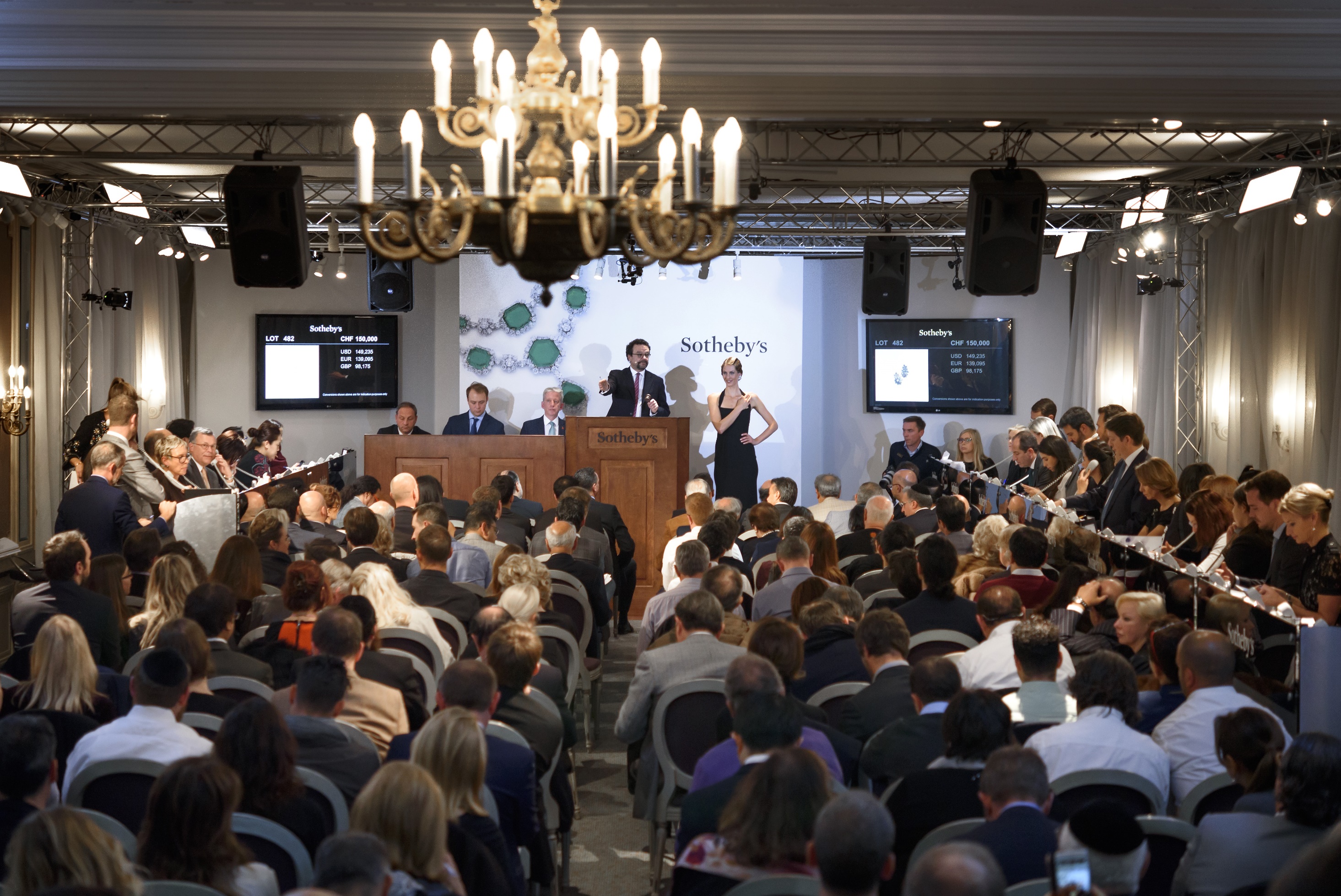 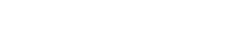 PowerPoint Templates provided by PresentationPoint.com
Software solutions for digital signage and data driven presentations
www.PresentationPoint.com
COPYRIGHT NOTICE:
You are allowed to use these templates in your own organization and modify them as you like. You cannot sell or give them to others. Instead, direct them to PresentationPoint.com to download their own copy.
USING THIS TEMPLATE FOR DIGITAL SIGNAGE?
Check out iPoint
THE POWERPOINT DIGITAL SIGNAGE SOLUTION
NEED TO CONNECT THIS TEMPLATE TO DATA?
Check out DataPoint
OUR POWERPOINT 
ADD-ON FOR DATA
WANT TO ADD WEATHER AND NEWS TO YOUR TEMPLATE?
Try Dynamic Elements
POWERPOINT ADD-ON 
FOR NEWS AND WEATHER
WANT TIMERS & CLOCKS 
ON YOUR TEMPLATE?
Try Dynamic Time
POWERPOINT ADD-ON FOR CLOCKS, TIMERS AND COUNTDOWNS
MOM
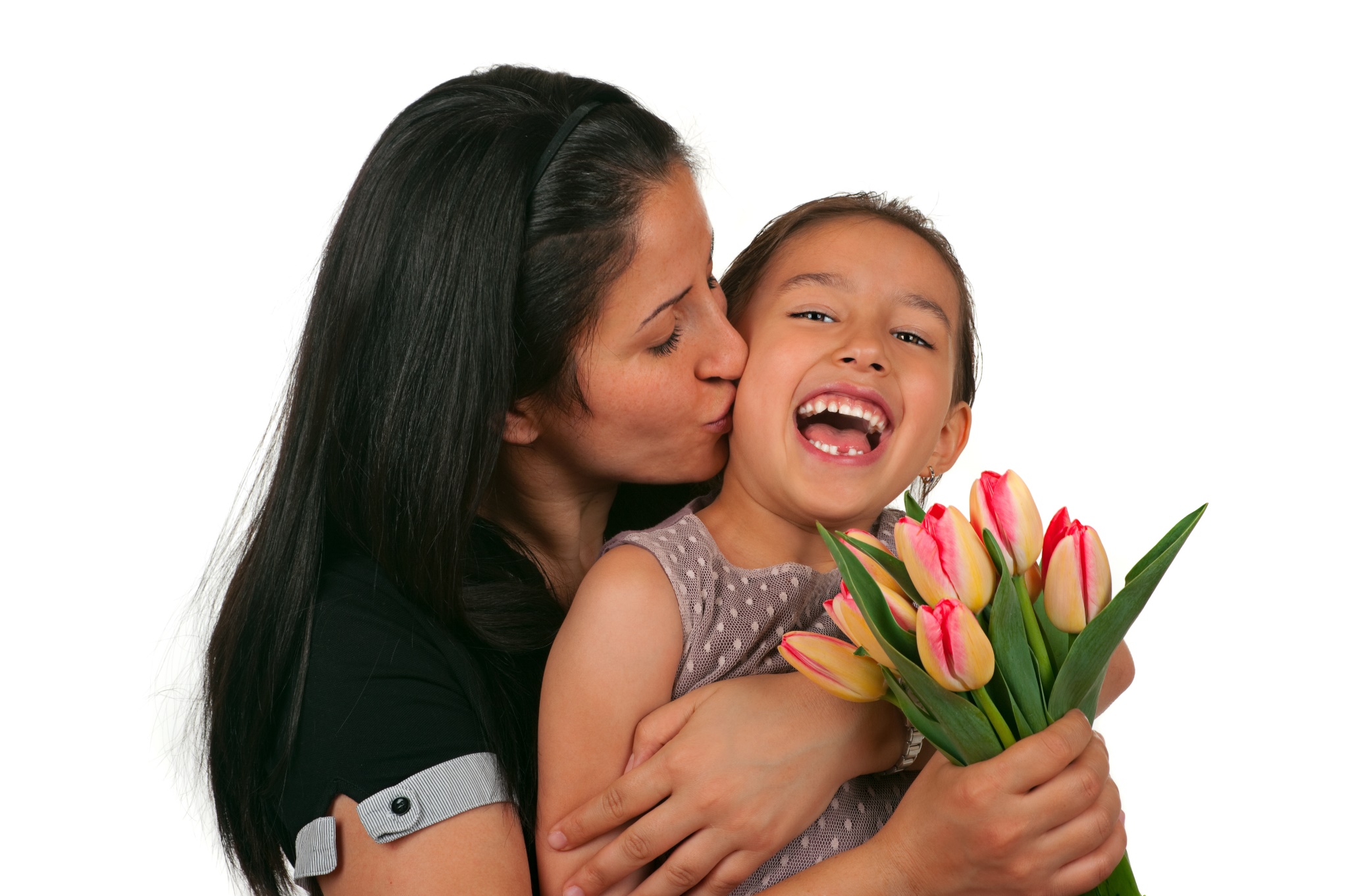 I LOVE YOU
THANKS FOR EVERYTHING
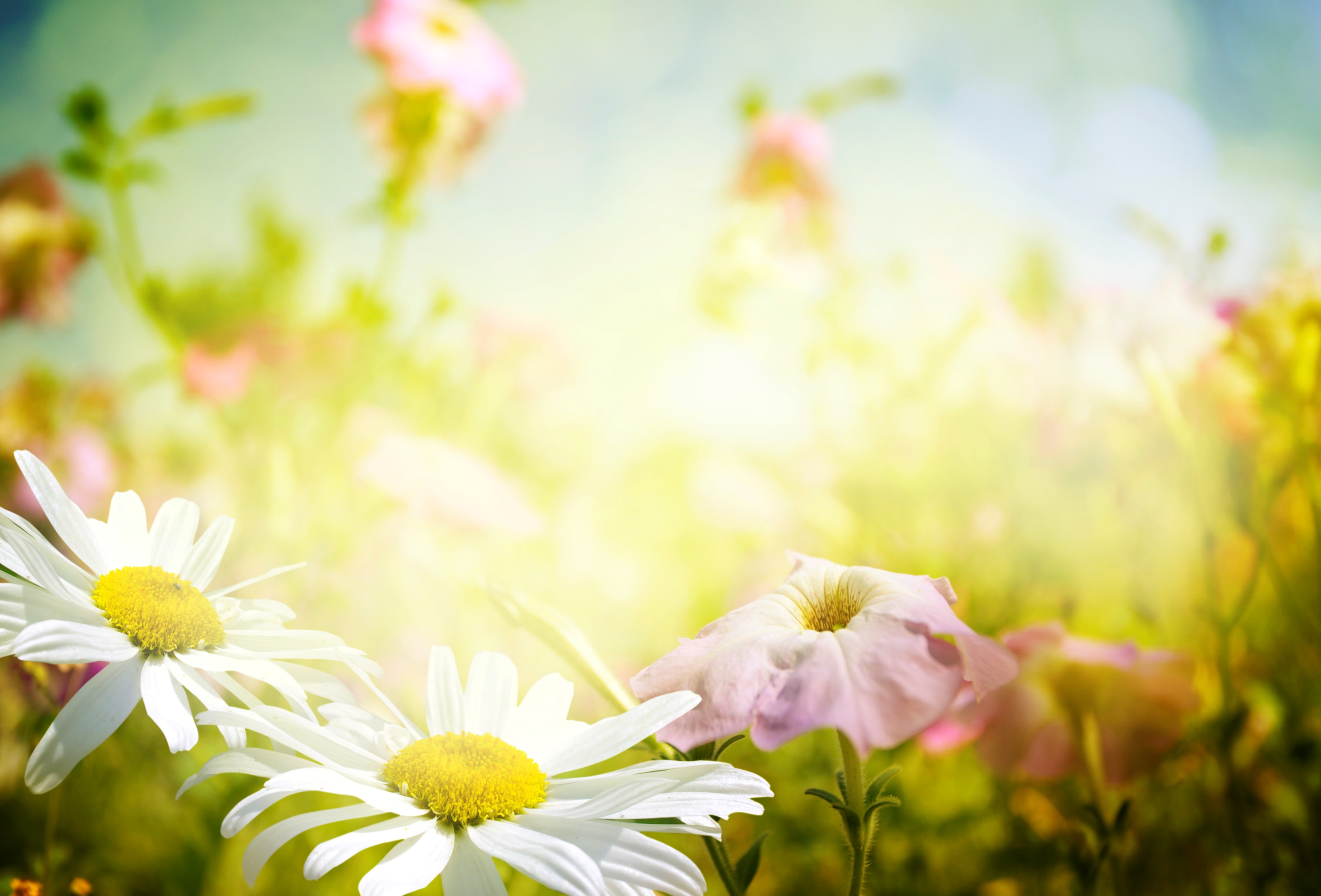 IF I HAD A FLOWER 
FOR EACH TIME I THOUGHT OF MY MOTHER 
I COULD WALK IN MY GARDEN FOREVER...
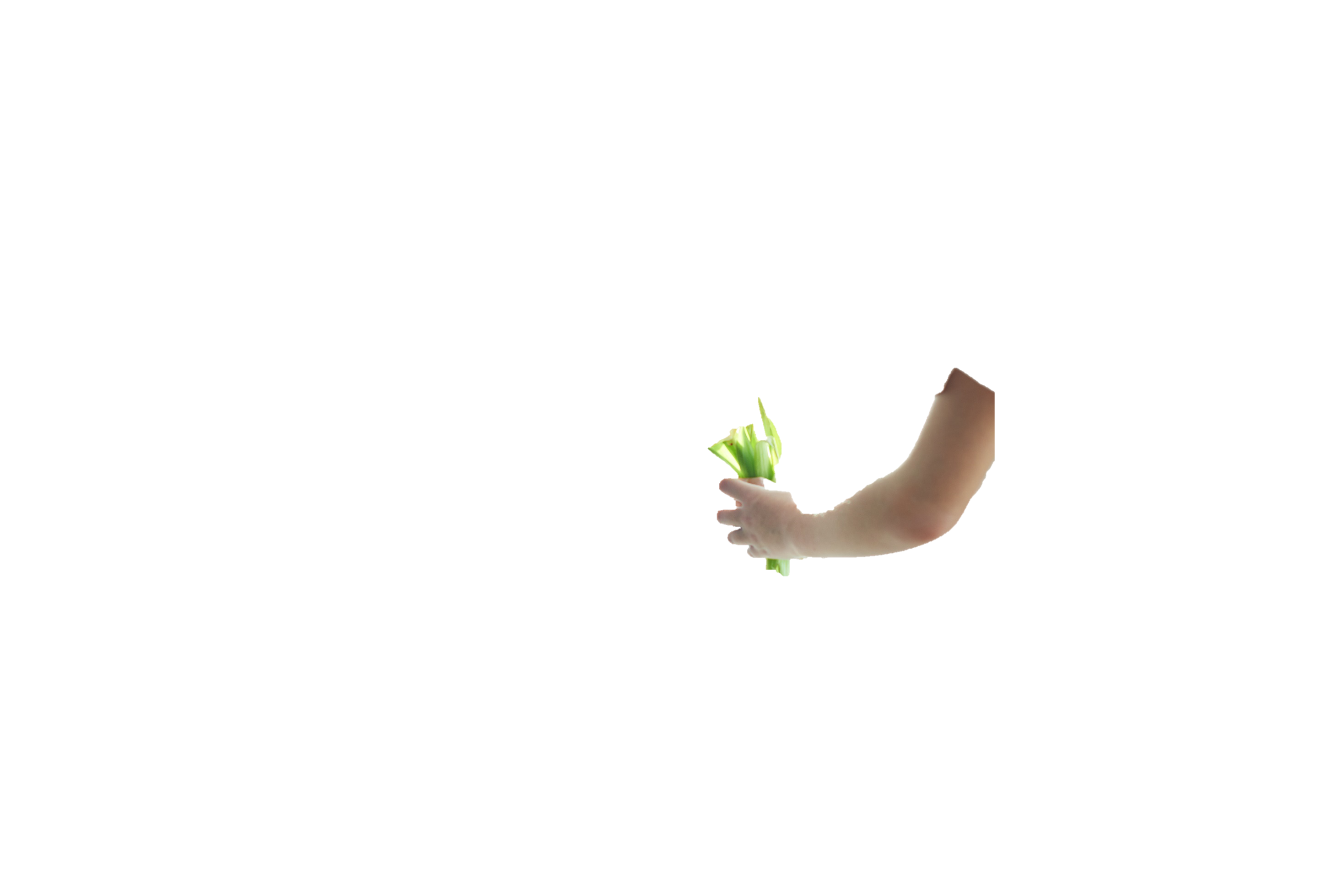 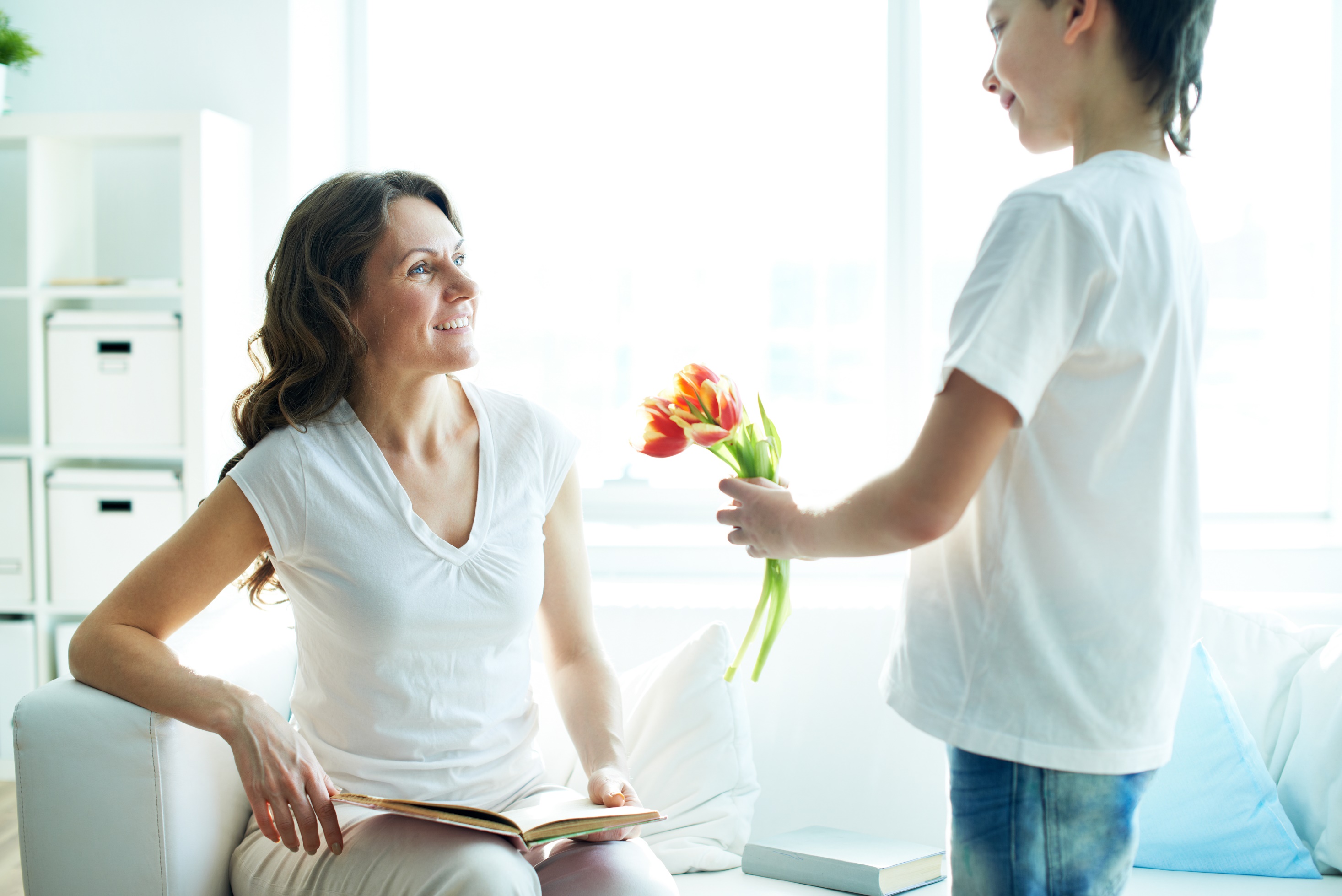 BEHIND EVERY GOOD KID IS A GREAT MOM
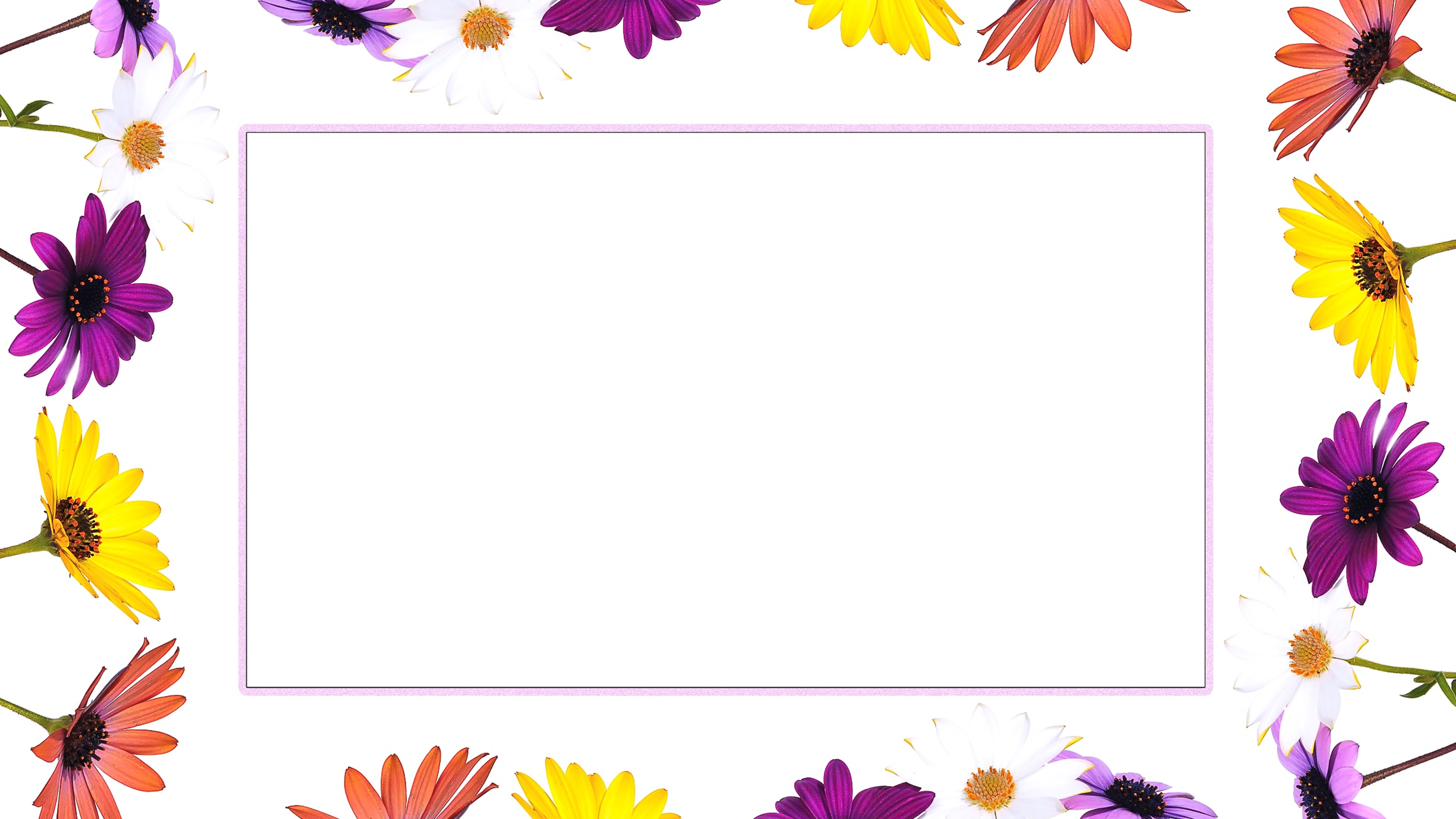 A Mother Is The One Who Fills Your Heart In The First Place.
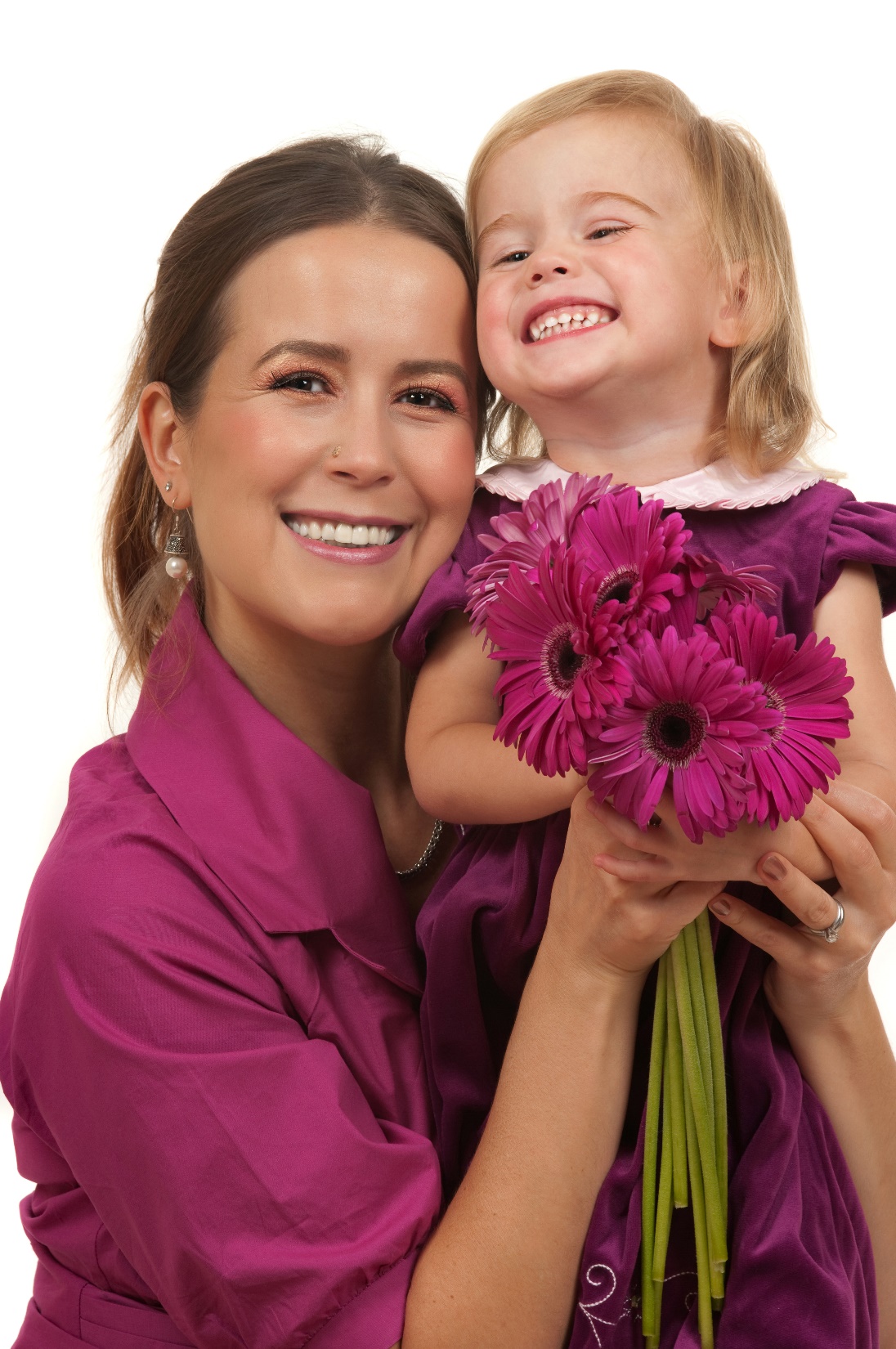 Mothers hold their child's hand for a
MOMENT...
and their heart for a
LIFETIME
A mother is she who can take the place of all others but whose place no one else can take
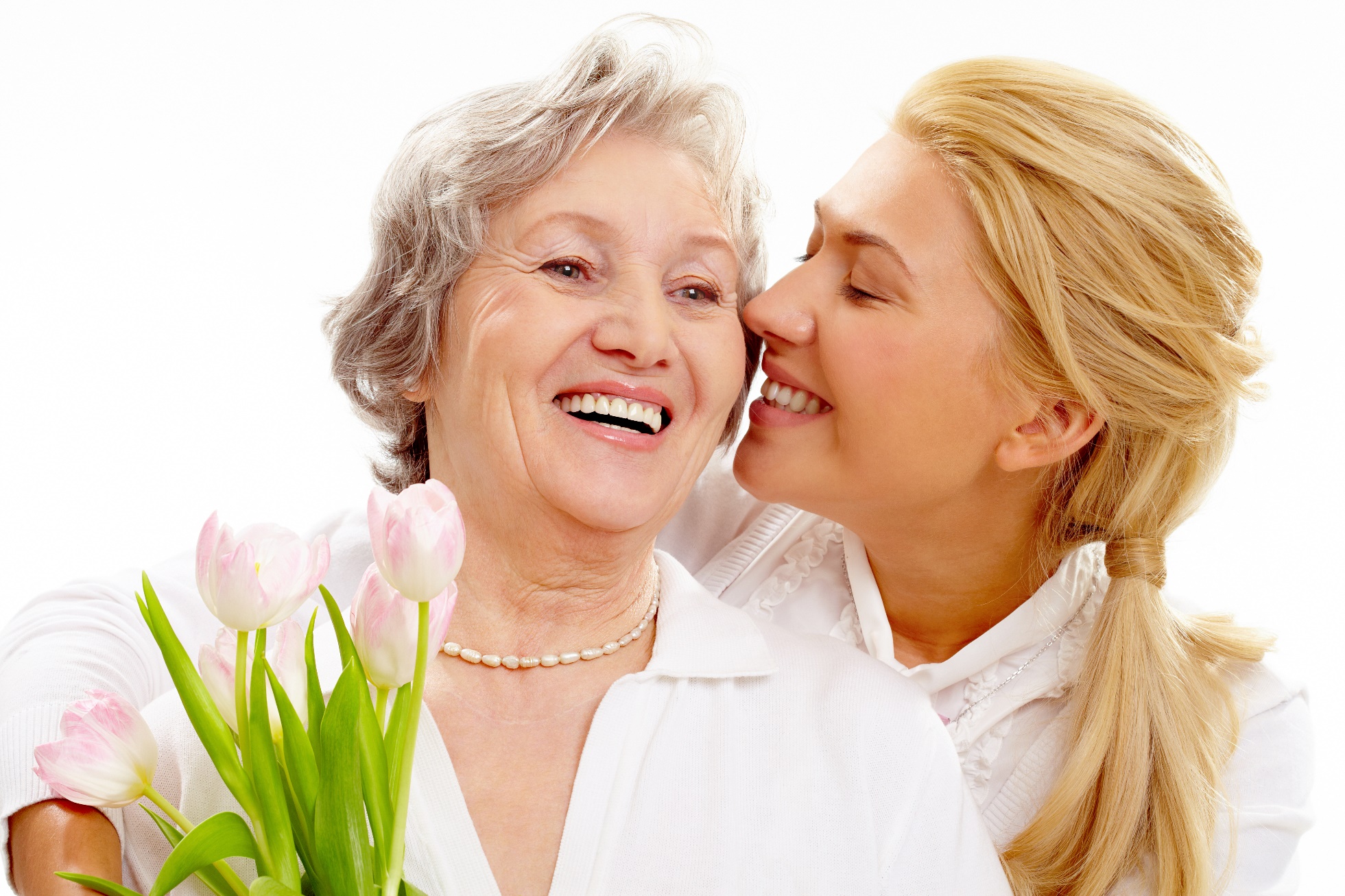 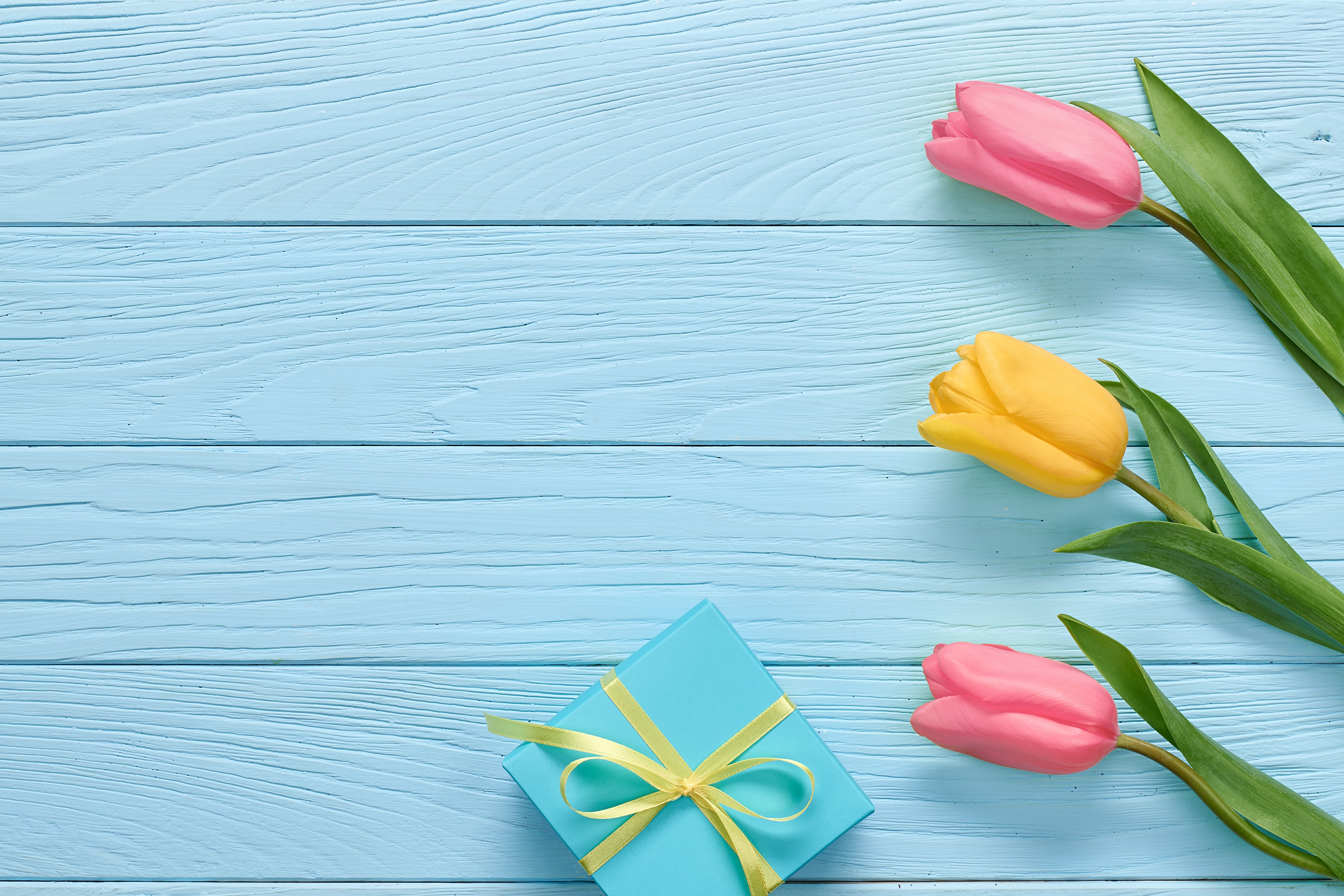 MOM
A Title Just Above Queen
LIFE
doesn't come
WITH A MANUAL
IT COMES
with a
MOTHER
02
Days Left
15
Days Left
Do More With PresentationPoint Products
Real-time weather and forecasts
Add a clock or countdown to your presentations
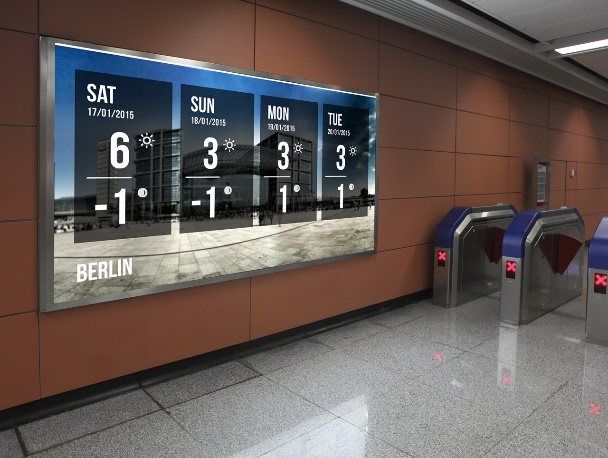 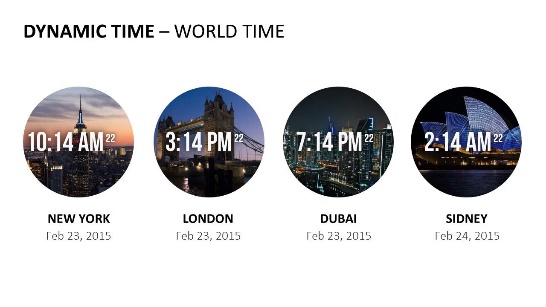 Live RSS feed in your PowerPoint
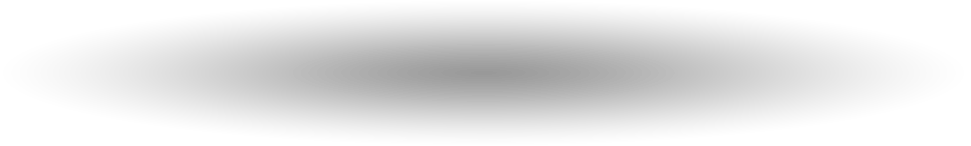 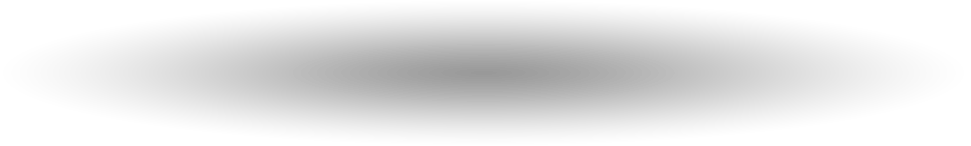 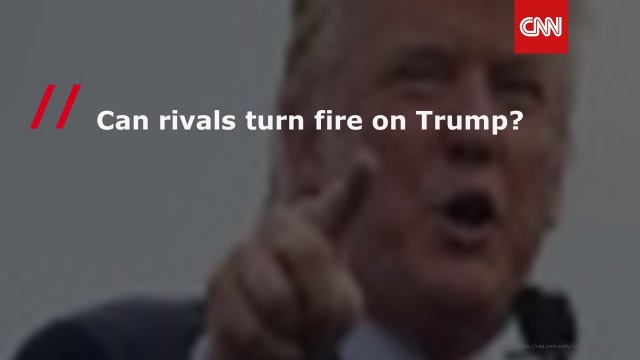 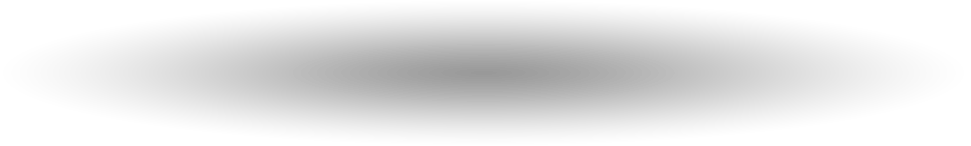 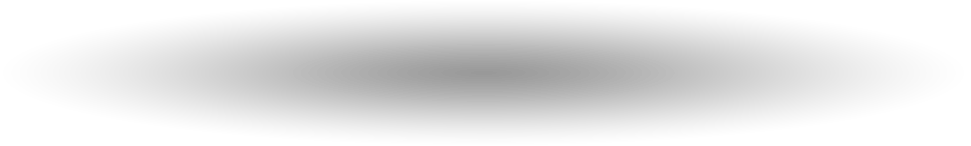